Student Health and Wellness (SHaW):
Overview of Services & Requirements
Tuesday, June 21st
Your Health & Wellness Team
Psychiatrists
Psychiatric Nurse Practitioners
Psychologists
Marriage & Family Therapists
Clinical Social Workers
Health Promotion Specialists
Health Educators
Recovery Coach
Physicians
Nurse Practitioners
Registered Nurses
Registered Dietitians
Pharmacists
Phlebotomists
Radiology Technicians
Locations
Medical Care and Pharmacy  Hilda May Williams 

Mental Health 
Arjona (4th floor)

Health Promotion 
Wilson Hall (1st floor)
Cordial Storrs
[Speaker Notes: SHaW has three locations on the Storrs Campus, including the Hilda May Williams Building, where the majority of Medical Care & Pharmacy Services are offered, Arjona - 4th floor, where all of our clinical mental health services take place, and in Wilson Hall - 1st floor,  where our Health Promotion team is housed (but is less of a destination spot than the other two).

Not pictured on the map is the Cordial Storrs House, located on 195 next to East Campus, which is home to the UConn Recovery Community. 

While we do important work at each of our three physical locations, we also provide outreach and education across campus.]
Languages Spoken at Student Health and Wellness
English 
Spanish
Hindi
Marathi
Chinese
German
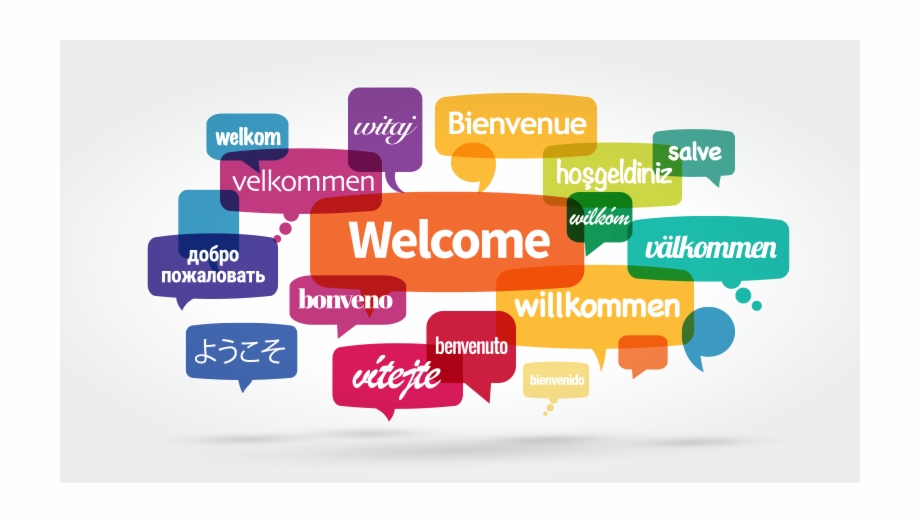 Our services
Medical Care
The people that take care of you when you’re sick or injured.
Pharmacy
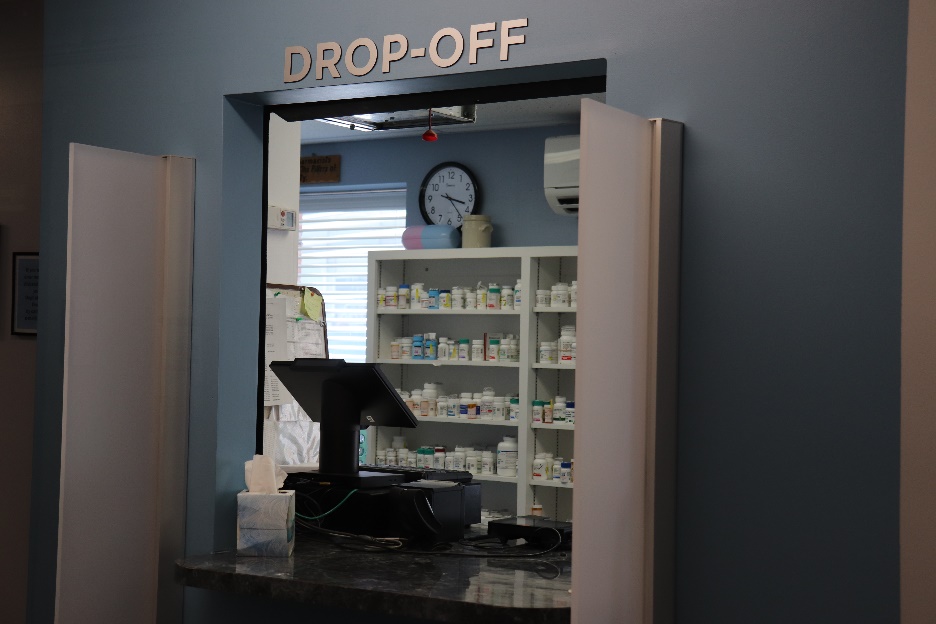 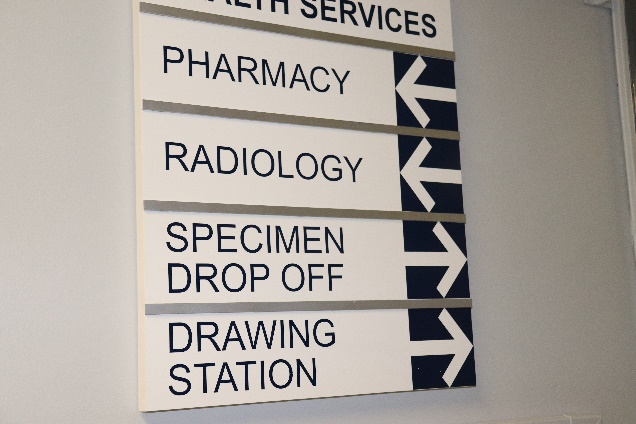 The people that can help with getting medications

Services:

Prescription medication
Medication management
Over-the-counter medication
Medical supplies
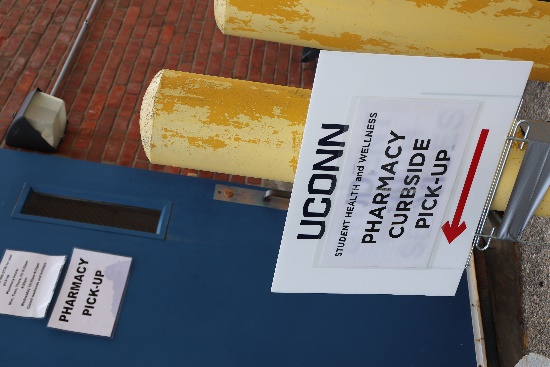 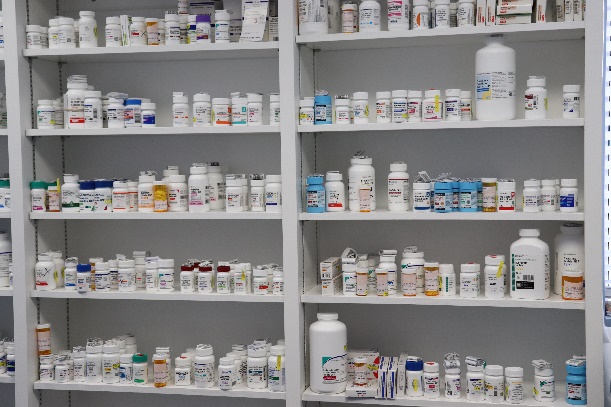 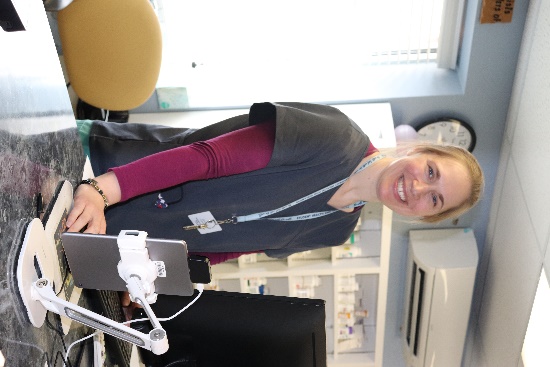 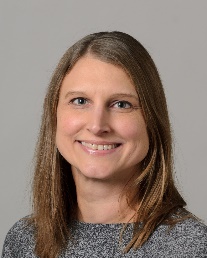 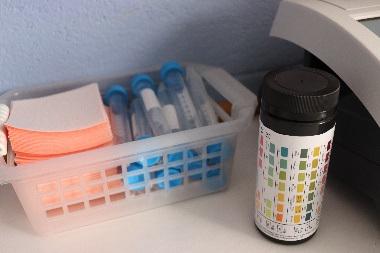 Mental Health
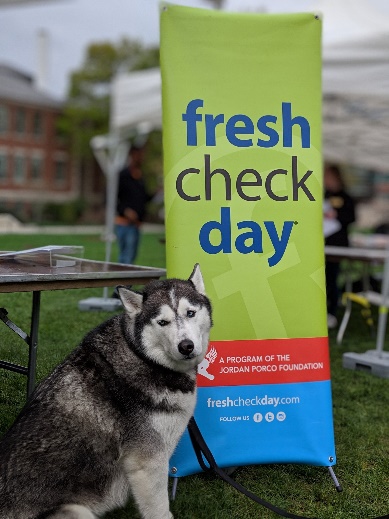 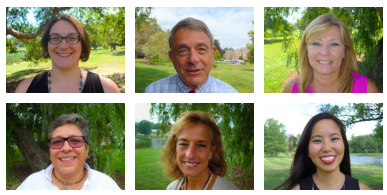 The people that can help support your 
mental health 

Services:

Individual and group therapy 
Case management
“Let’s Talk” 
Consultation Hours
Substance use recovery
Mindfulness, Meditation, Yoga
24/7 crisis support
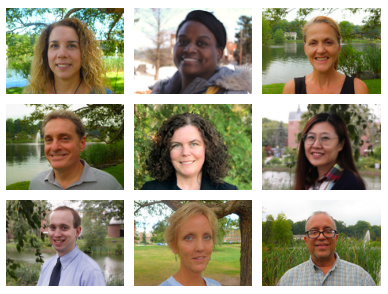 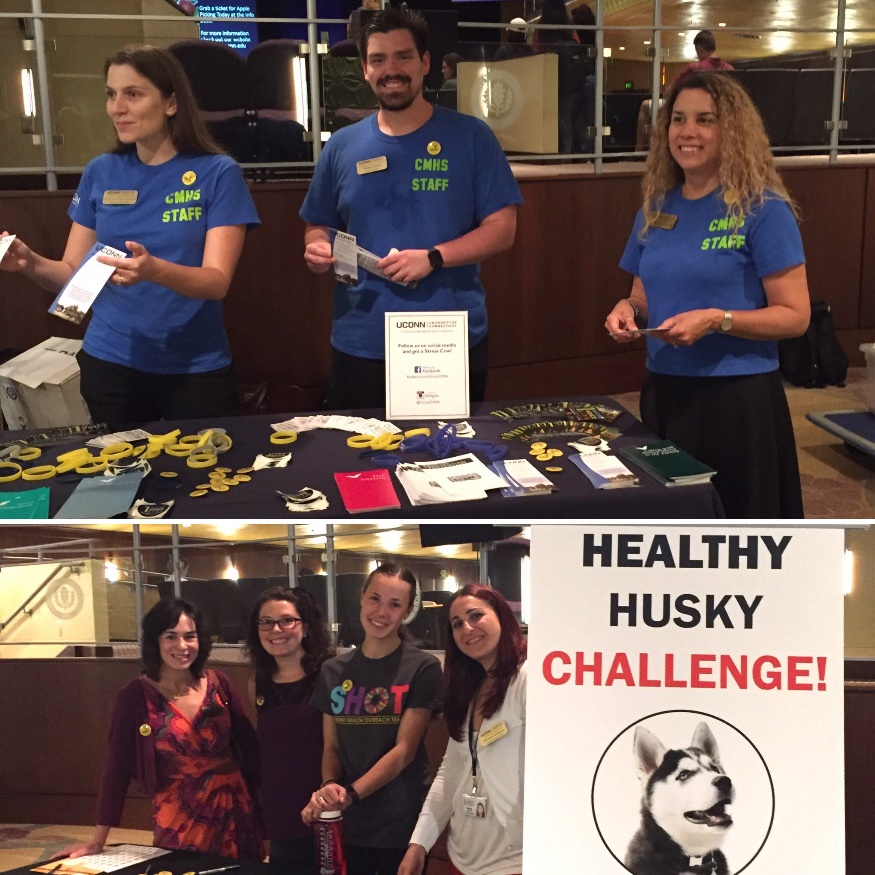 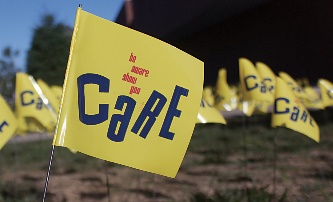 Health Promotion
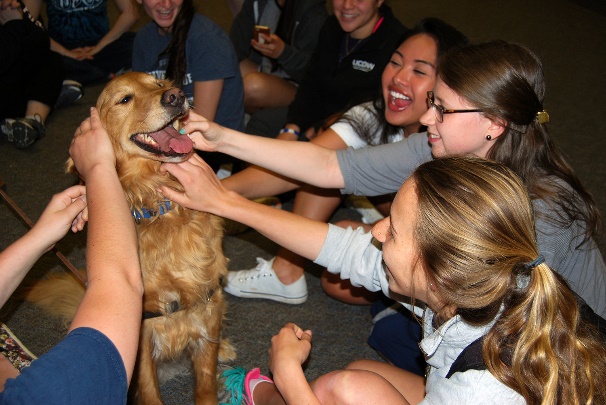 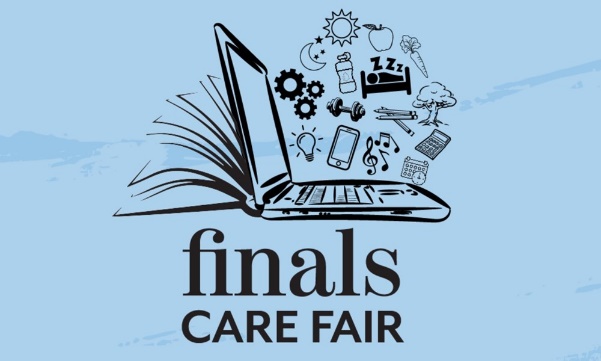 We help create a culture of health and wellness at UConn through:

Services:

Wellness Coalition
Innovate Wellness
UConn Recovery Community
Health education programs and partnerships
gloveBOX
The UConn Sexperts
BASICS/MAPP
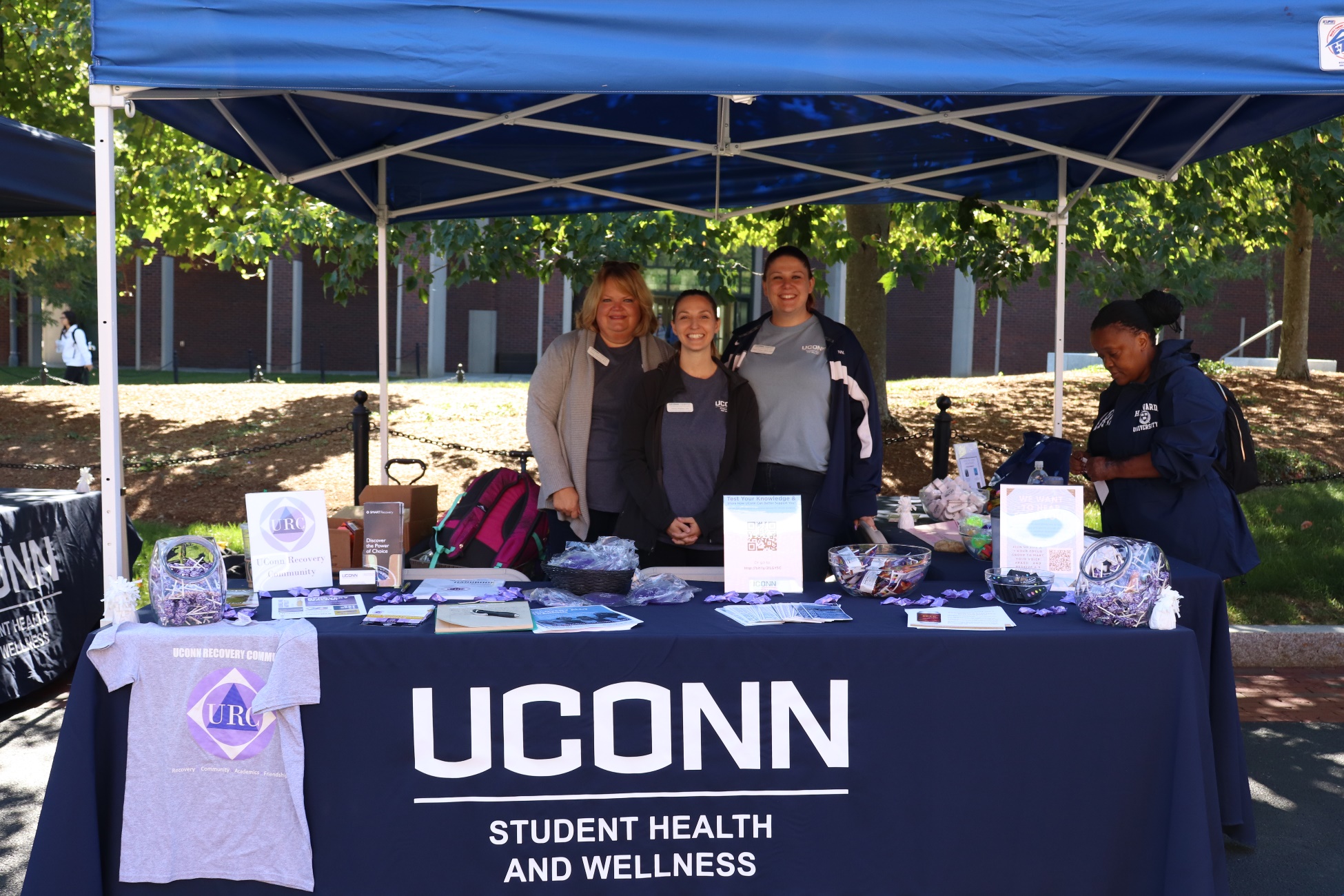 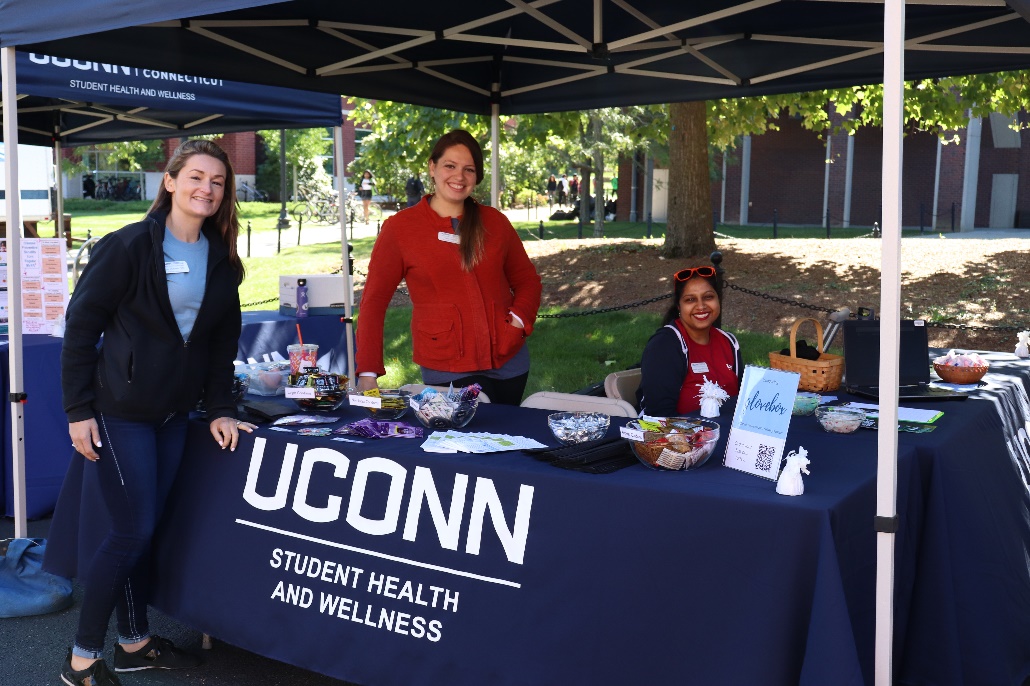 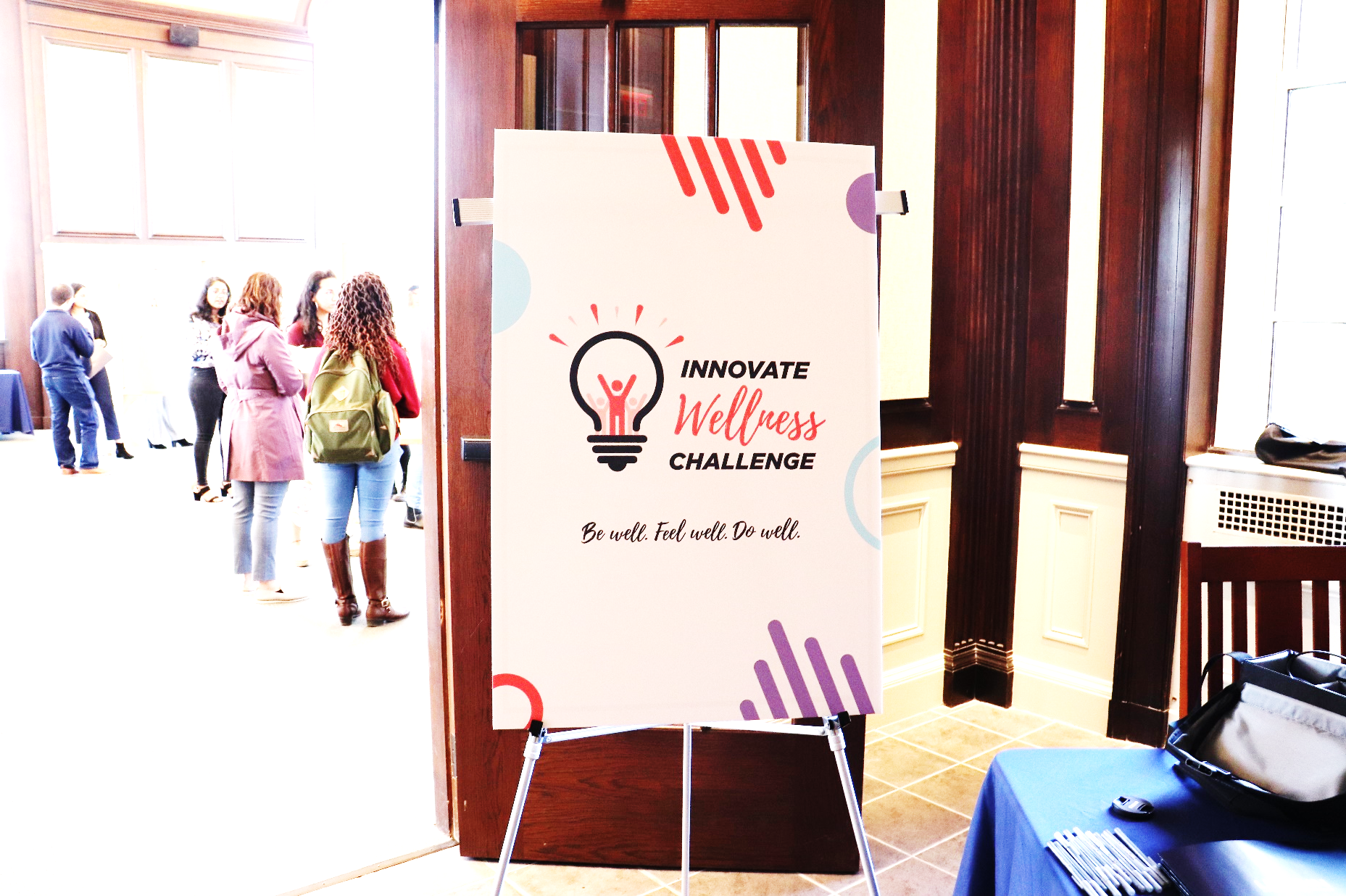 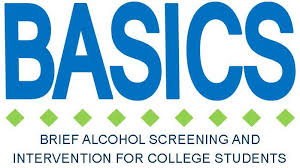 Services
Who CAN Use These Services
Who CAN’T Use These Services?
Students who live in the Storrs Campus residence halls
Students who attend classes at the Storrs campus and live off-campus
Graduate students
Family members 
Students from other campuses
How To Make An Appointment
Medical Care

Call 860-486-2719

Mental Health

Call 860-486-4705
Christy Campus
What To Bring To Your Appointment
Your student ID 
Your insurance card
Your pharmacy card
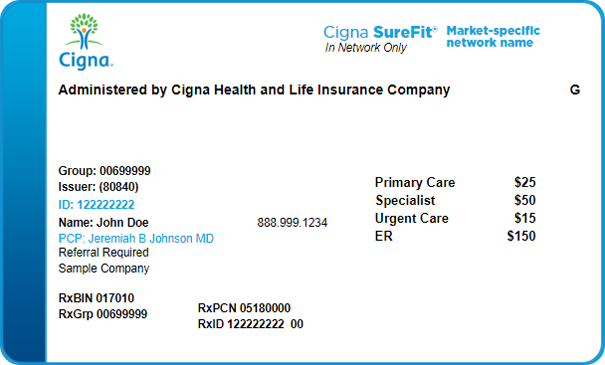 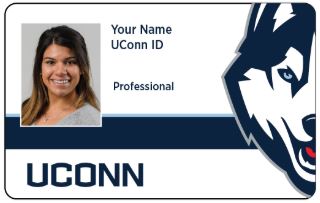 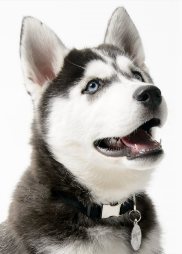 After Hours Services (24/7 Services)
After Hours Services are services available to students when our buildings are closed.

Medical Advice Nurse 
860-486-4700

Mental Health Crisis Line 
860-486-4705
When to Go to Emergency Services
Call 911 in case of an emergency 
If you are not sure, call the Advice Nurse
A nurse is available 24 hours a day, 7 days a week to answer your questions
Services Available Off-Campus, but Not at Student Health and Wellness
You will need something called a referral.

Dermatology – for skin care 
i.e. acne 
Orthopedic – for bones and joints 
i.e. you hurt your ankle 
Ophthalmology – eye doctor 
i.e. you need glasses 
Plus, many more. If you do not know what kind of doctor you need, you can always call the Advice Nurse
Health Insurance
How Healthcare is Different in the United States
The United States does not have universal healthcare.
All medical services have a cost.
The cost of services depends on the insurance you have.
With insurance, you may still need to pay a co-pay, co-insurance, or deductible for medical appointments or services
What is a Co-Pay?
A fixed amount ($20, for example) you pay for a covered health care service.
May need to see a general doctor before you can see a specialist
Health Insurance
It is University policy that all full-time students must have medical insurance coverage while at UConn
How much you pay for your plan can determine what is covered
Generally, plans with lower monthly payments have higher deductibles. Plans with higher monthly payments usually have lower deductibles. 
Some low-cost plans do not cover preventative care like immunizations and physicals. They only cover you in an emergency.
Health Insurance
Student Health Insurance Plan (SHIP)
Obtain an ID card through the “Wellfleet Cigna” Secure Member Portal Account
Plan you buy yourself (i.e. Medicaid, Access Health, Exchange Plan)
Plan carried by a parent or spouse
Plan provided by an employer
Student Health Insurance Plan (SHIP)
Students will be automatically enrolled in insurance in Fall 2022.

Check your Fall 2022 fee bill. If you were not billed, contact shaw-businessoffice@uconn.edu to be enrolled.
Health Insurance for Families
If you have family here with you at UConn that are not students, it is important they have insurance too.

Spouses or children can be enrolled in the Student Health Insurance Plan (SHIP)
Health Insurance for New Graduate Assistants, Fellows, & Interns
New Graduate Assistants:

You have 31 days from your start date to enrolled in healthcare coverage through the Connecticut Partnership Plan. 

Coverage is effective on September 1st, 2022

Failure to enroll means waiting until August 2023. 

If you have questions, please contact Human Resources at benefits@uconn.edu or call 860-486-3034.
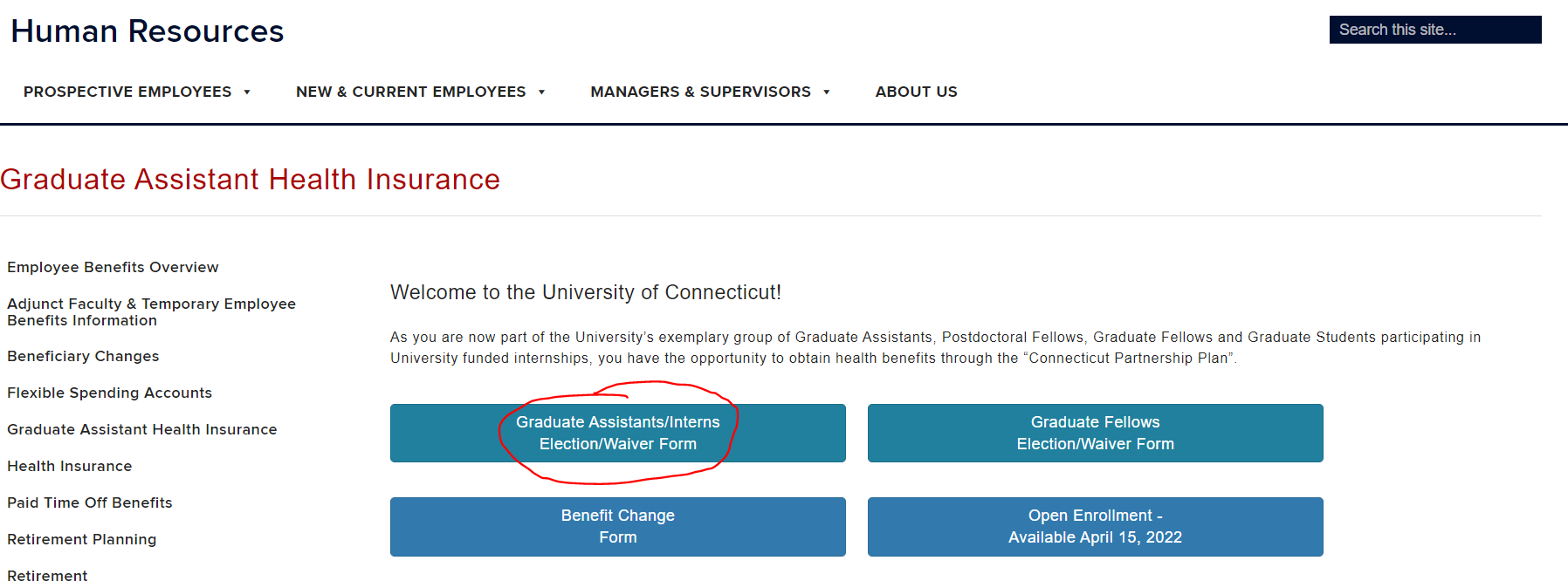 hr.uconn.edu/ga-health-insurance
VACCINATION REQUIREMENTS
Required Vaccinations (Immunizations)
Measles (or MMR)
Two vaccinations
One after 1st birthday, and one 28 days later OR documentation of positive measles titer (blood test)

Varicella (Chicken Pox) 
Two vaccinations
One after 1st birthday, and one 28 days later OR documentation of positive varicella titer (blood test)

Tuberculosis Screening
Complete “Tuberculosis (TB) Risk Assessment” in Student Health Portal. 
If you answer “yes” to any question you will need a TB test. 
Tuberculosis testing must be done within 6 months of your matriculation date.
Do I Have To Schedule An Immunization Appointment?
If you are NOT compliant, you DO need to schedule an immunization appointment!
If you are 100% compliant, you do NOT need to schedule an immunization appointment.
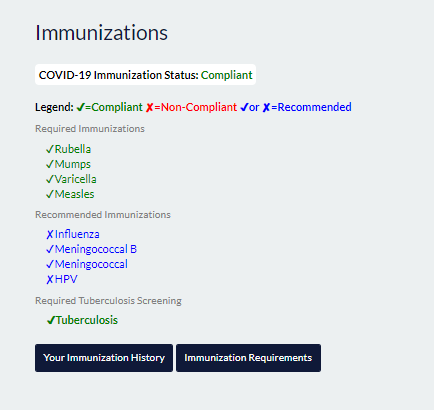 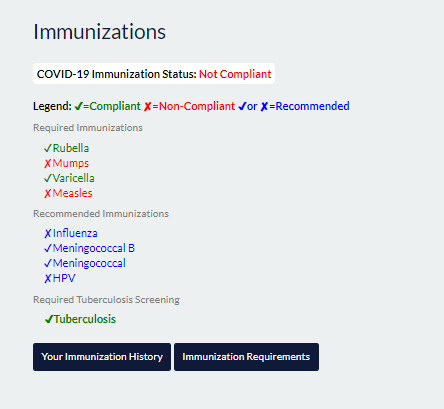 Submitting Your Health Requirements
DUE JULY 1st
AlcoholEDU
AlcoholEdu
August 3rd: Receive email with instructions to access AlcoholEdu

August 8th: Part 1 Opens

August 24th: Part 1 Due

45 Days After Completing Part 1: Part 2 Opens

October 26th: Part 2 Due
[Speaker Notes: Facilitator Comments: 
AlcoholEdu is an online, interactive prevention program for college students that empowers students to make well-informed, safe decisions about alcohol in order to be successful at UConn. Even if you choose not to drink, you may be around others who drink. AlcoholEdu will provide you with information to support the UConn community.

It's important to note that AlcoholEdu is MANDATORY for all incoming students.  Not completing both Part 1 & Part 2 will affect class registration. You’ll receive an email regarding AlcoholEdu that will go to your UConn email address, which includes instructions.  Please be aware that Part 1 must be completed on time in order for Part 2 to open 45 days later.  There’s an immovable intersession between part 1 and part 2, so completing Part 1 on time is what sets you up to be able to complete part 2 by its respective deadline.  

If you have questions or concerns about AlcoholEdu, we encourage you to check out our frequently asked questions page, or email alcoholedu@uconn.edu for assistance.]
IMPORTANT DATES
Important Dates
Friday, 7/1/2022 - Deadline to Submit Health History Form

Monday, 8/8/2022 – AlcoholEdu Opens

Thursday, 9/15/2022 – Last day to waive school insurance

Monday, 8/22/2022 - International Graduate Student Orientation
Have Questions About Health Requirements or Insurance?
SHaW Business Office

shaw-businessoffice@uconn.edu

SHaW Health Information Management
studenthealth@uconn.edu
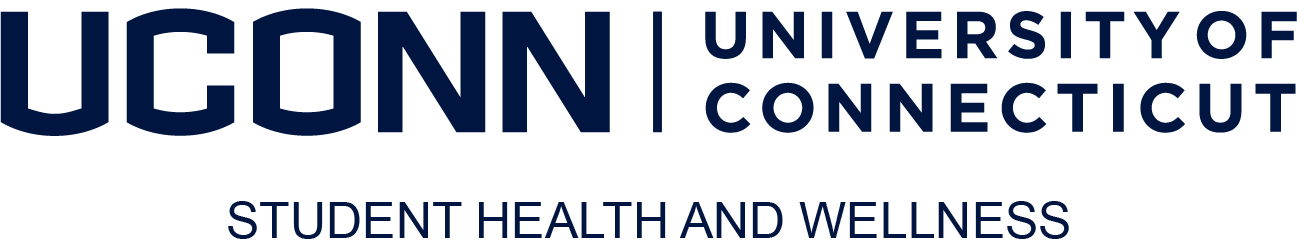 studenthealth.uconn.edu
860-486-4700
studenthealth@uconn.edu
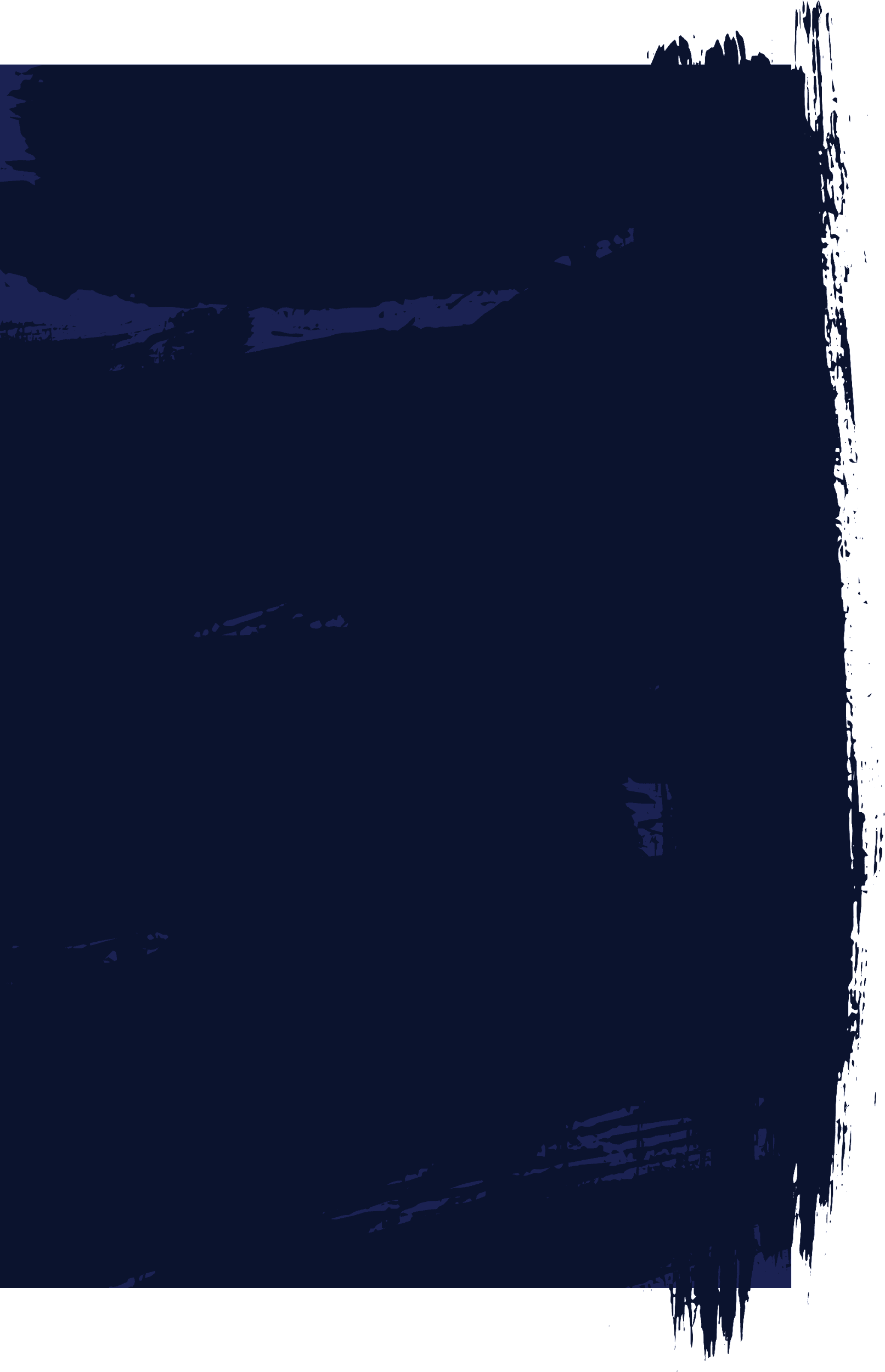 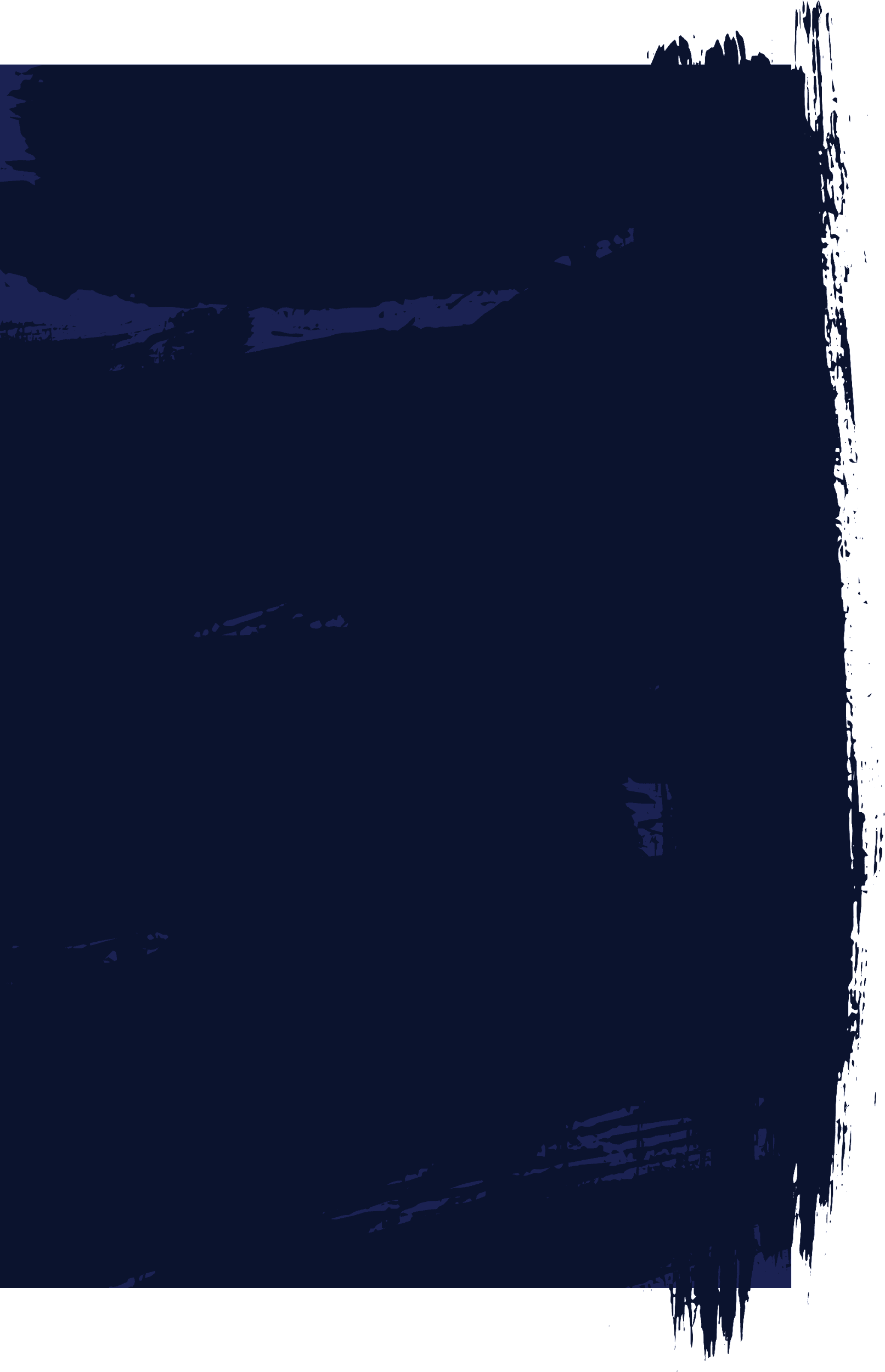 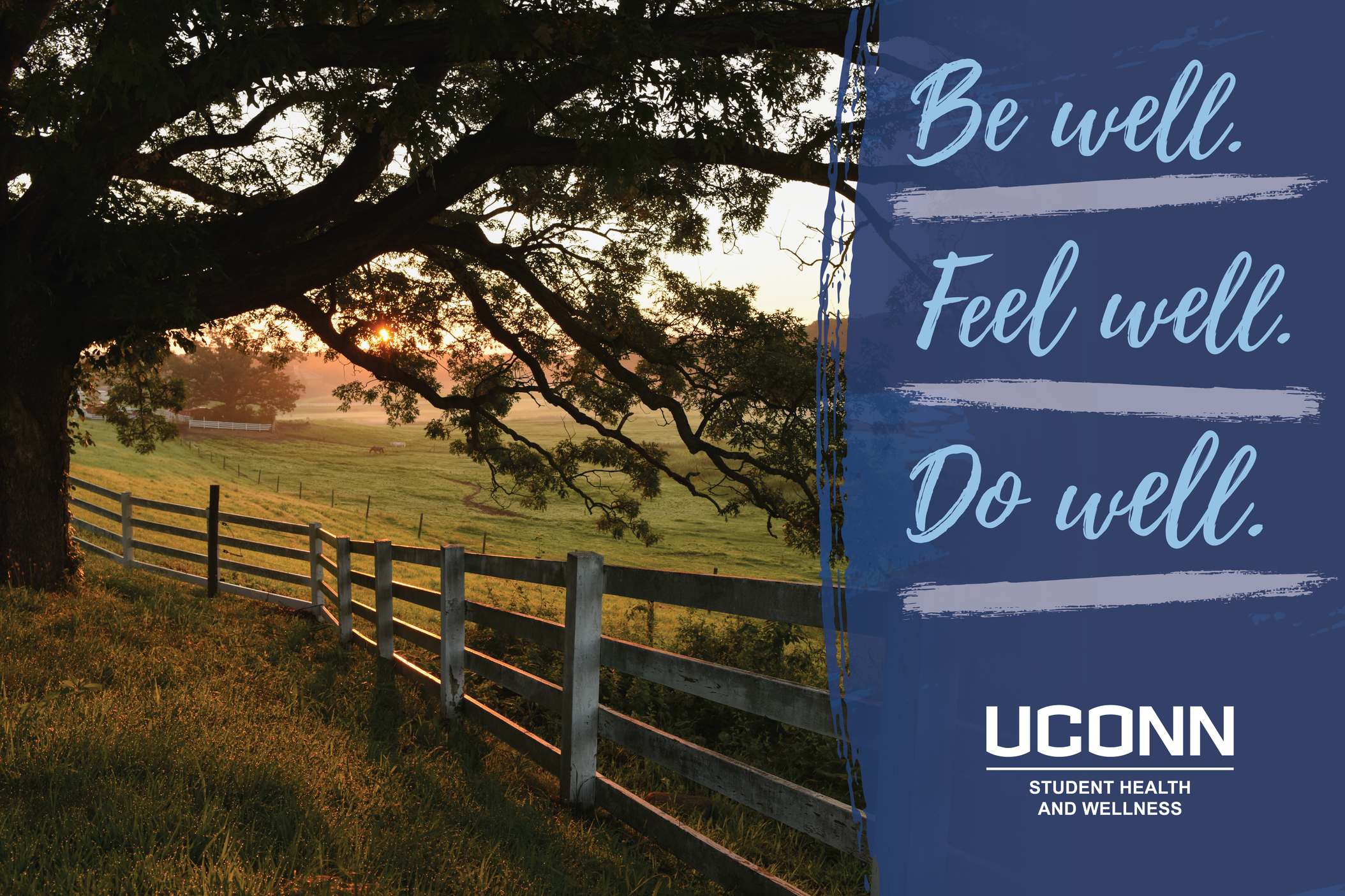 [Speaker Notes: Thank you!]